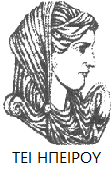 Ελληνική Δημοκρατία
Τεχνολογικό Εκπαιδευτικό Ίδρυμα Ηπείρου
Μηχανογραφημένη Λογιστική ΙI
Έλεγχος Αποθεμάτων ( Άρθρο 5 )
Χύτης Ευάγγελος
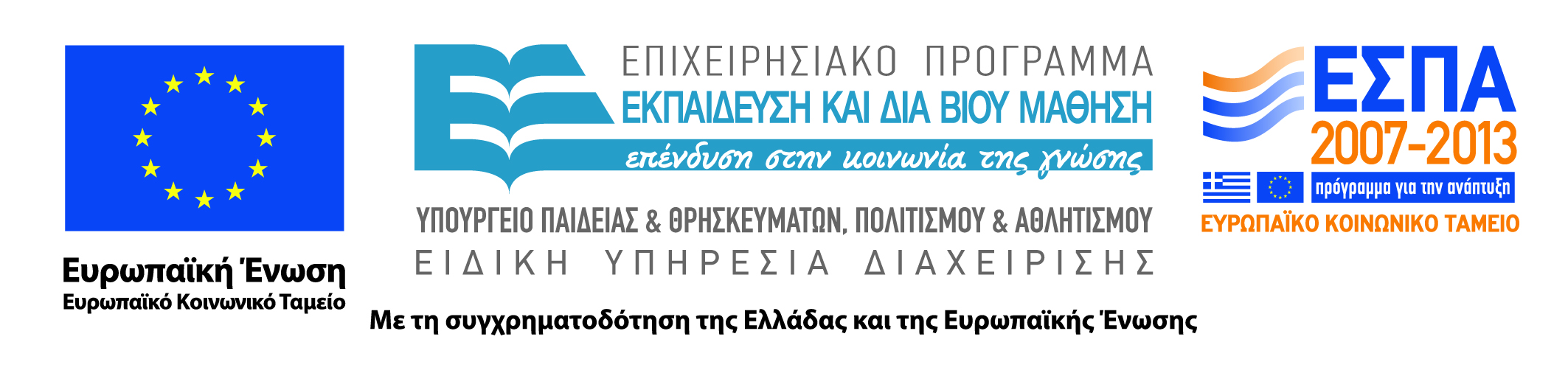 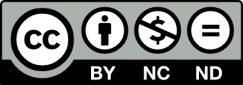 Ανοιχτά Ακαδημαϊκά Μαθήματα στο ΤΕΙ Ηπείρου
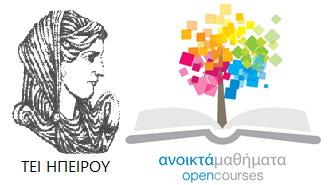 Λογιστικής και Χρηματοοικονομικής
Μηχανογραφημένη Λογιστική IΙ
Ενότητα 9: Έλεγχος Αποθεμάτων ( Άρθρο 5 )
Χύτης Ευάγγελος
Πρέβεζα, 2015
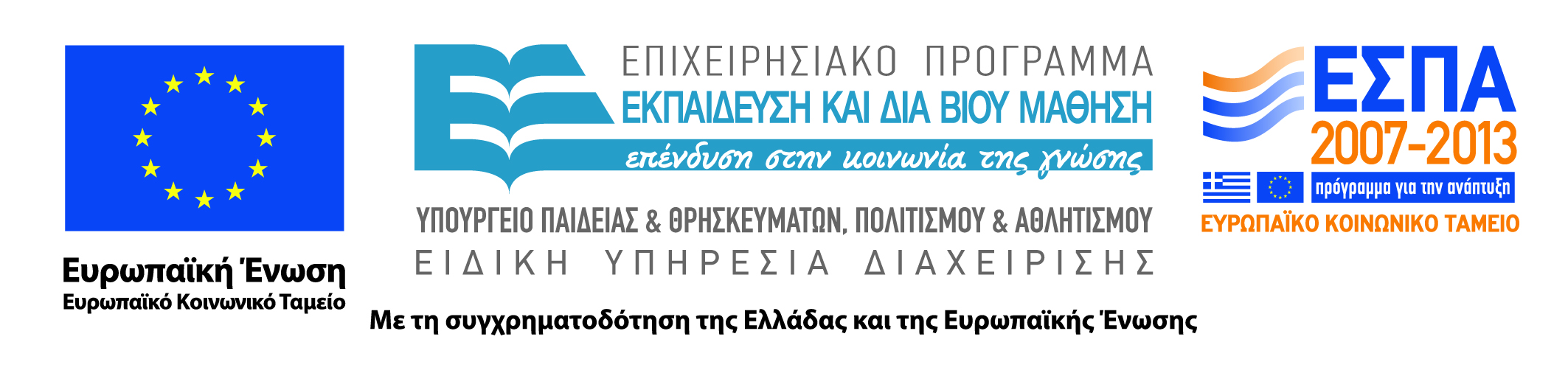 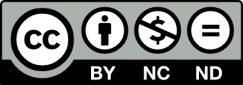 Άδειες Χρήσης
Το παρόν εκπαιδευτικό υλικό υπόκειται σε άδειες χρήσης Creative Commons. 
Για εκπαιδευτικό υλικό, όπως εικόνες, που υπόκειται σε άλλου τύπου άδειας χρήσης, η άδεια χρήσης αναφέρεται ρητώς.
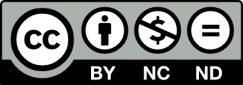 3
Χρηματοδότηση
Το έργο υλοποιείται στο πλαίσιο του Επιχειρησιακού Προγράμματος «Εκπαίδευση και Δια Βίου Μάθηση» και συγχρηματοδοτείται από την Ευρωπαϊκή Ένωση (Ευρωπαϊκό Κοινωνικό Ταμείο) και από εθνικούς πόρους.
Το έργο «Ανοικτά Ακαδημαϊκά Μαθήματα στο TEI Ηπείρου» έχει χρηματοδοτήσει μόνο τη αναδιαμόρφωση του εκπαιδευτικού υλικού.
Το παρόν εκπαιδευτικό υλικό έχει αναπτυχθεί στα πλαίσια του εκπαιδευτικού έργου του διδάσκοντα.
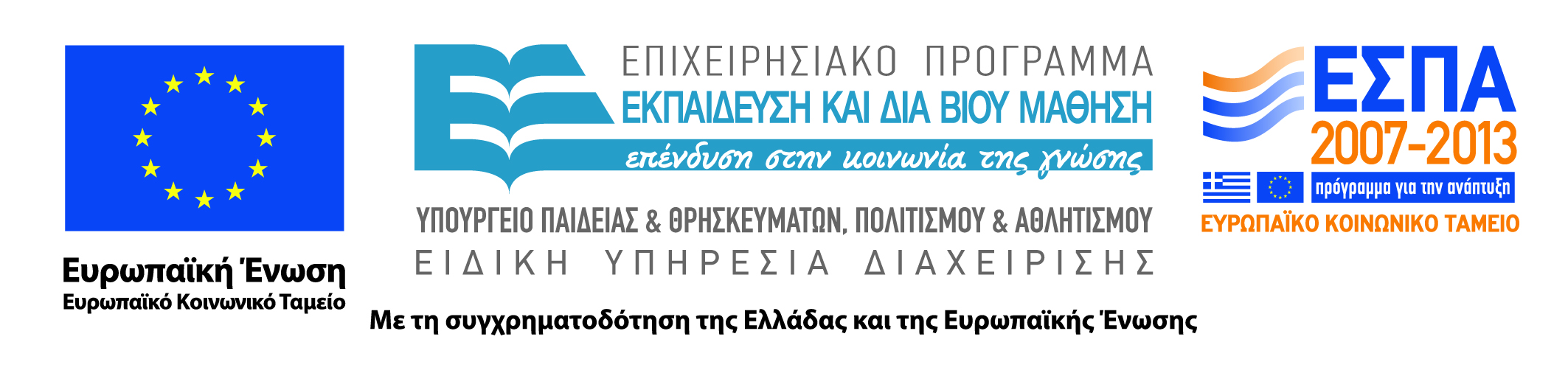 Σκοποί  ενότητας
Στην ενότητα αυτήν θα αναλύσουμε τον τρόπο με τον οποίο η οντότητα χρησιμοποιεί ιδιαίτερους κανόνες για την παρακολούθηση των παραλαμβανόμενων και αποστελλόμενων αποθεμάτων, είτε έχουν τιμολογηθεί είτε όχι
5
Έλεγχος Αποθεμάτων ( Άρθρο 5 )
8. Ειδικά, η οντότητα παρακολουθεί με κατάλληλες δικλίδες τα παραλαμβανόμενα και αποστελλόμενα αποθέματα, είτε έχουν τιμολογηθεί είτε όχι. Ομοίως παρακολουθεί τα αποθέματά της σε χώρους τρίτων ή τα αποθέματα τρίτων σε δικούς της χώρους. Κατ’ ελάχιστον, για τις διακινήσεις αυτές, παρακολουθούνται:
6
Έλεγχος Αποθεμάτων ( Άρθρο 5 )
α) Η πλήρης επωνυμία ή το ονοματεπώνυμο, η διεύθυνση και ο Αριθμός Φορολογικού Μητρώου (Α.Φ.Μ.) του εμπλεκόμενου μέρους. 
β) Η ποσότητα και το είδος των διακινούμενων αγαθών. 
γ) Η ημερομηνία που έγινε η διακίνηση.
7
Έλεγχος Αποθεμάτων ( Άρθρο 5 )
ΕΡΜΗΝΕΙΑ ΠΟΛ 1003
5.8.1 Η παράγραφος αυτή θέτει ιδιαίτερους κανόνες για την παρακολούθηση των παραλαμβανόμενων και αποστελλόμενων αποθεμάτων, είτε έχουν τιμολογηθεί είτε όχι. Η έννοια των αποθεμάτων παρατίθεται στο Παράρτημα Α. Η οντότητα απαιτείται να είναι σε θέση να τεκμηριώνει οποτεδήποτε στη διάρκεια του χρόνου, τις για οποιοδήποτε σκοπό, διακινήσεις αγαθών, απευθείας ή μέσω τρίτου. Το παραστατικό διακίνησης μπορεί να φέρει οποιονδήποτε κατάλληλο, ενδεικτικό της φύσης του, τίτλο, όπως «Παραστατικό Διακίνησης», «Δελτίο Αποστολής», «Συνοδευτικό Διακίνησης Αποθεμάτων», «Έγγραφο διακίνησης μη τιμολογημένων αποθεμάτων» «Συγκεντρωτικό δελτίο διακίνησης», κλπ.
8
Έλεγχος Αποθεμάτων ( Άρθρο 5 )
5.8.2 Το παραστατικό διακίνησης εκδίδεται, σε κατάλληλο χρόνο, για την αποστολή ή την παράδοση ή τη διακίνηση των αποθεμάτων, συνοδεύει τα αποθέματα μέχρι τον τελικό προορισμό τους και διαφυλάσσεται από τους αντισυμβαλλόμενους, πλην των ιδιωτών. Δεν απαιτείται έκδοση παραστατικού διακίνησης εφόσον εκδίδεται άμεσα τιμολόγιο πώλησης που συνοδεύει τα αγαθά κατά τη διακίνησή τους, δηλαδή στην περίπτωση αυτή το τιμολόγιο είναι και έγγραφο διακίνησης. Επί ηλεκτρονικής έκδοσης παραστατικού απαιτείται να υπάρχει πρόσβαση στα δεδομένα του στοιχείου στη διάρκεια της διακίνησης για ελεγκτικούς σκοπούς. Διευκρινίζεται επίσης, ότι το παραστατικό διακίνησης εκδίδεται ανεξάρτητα από το εάν η διακίνηση διενεργείται με μεταφορικά μέσα του πωλητή ή οποιουδήποτε τρίτου.
9
Έλεγχος Αποθεμάτων ( Άρθρο 5 )
5.8.3 Στην ειδική περίπτωση διακίνησης αγαθών και διανομής αγαθών, που η παραδιδόμενη ποσότητα καθορίζεται από τον παραλήπτη μετά την έναρξη της διακίνησης, στο εκδιδόμενο στοιχείο διακίνησης, στη θέση των στοιχείων του αντισυμβαλλόμενου, αναγράφεται η λέξη «Διάφοροι» («Συγκεντρωτικό δελτίο διακίνησης»). Κατά την παράδοση των αποθεμάτων, εκδίδονται για κάθε επιμέρους παράδοση είτε άμεσα τα παραστατικά πώλησης (τιμολόγια, αποδείξεις λιανικών πωλήσεων), είτε παραστατικά διακίνησης αποθεμάτων είτε τηρείται αρχείο με τις απαιτούμενες πληροφορίες (είδος και ποσότητα) των παραδιδόμενων αγαθών, κατά παραλήπτη. Κατά την επιστροφή των μη παραδοθέντων αποθεμάτων δύναται να εκδίδεται σχετικό παραστατικό στο οποίο αναγράφεται το είδος και η ποσότητα των επιστρεφομένων αποθεμάτων είτε να αναγράφεται το υπόλοιπο της επιστρεφόμενης ποσότητας στο αρχικό παραστατικό, είτε να ενημερώνεται σχετικό αρχείο.
10
Έλεγχος Αποθεμάτων ( Άρθρο 5 )
5.8.4 Δεν απαιτείται η έκδοση του παραστατικού διακίνησης στις εξής περιπτώσεις:
α) όταν διακινούνται αποθέματα μεταξύ επαγγελματικών εγκαταστάσεων της ίδιας οντότητας, οι οποίες βρίσκονται στον ίδιο ή σε συνεχόμενο κτιριακό χώρο,
β) όταν η οντότητα χρησιμοποιεί εγκαταστάσεις που βρίσκονται σε παρακείμενα ακίνητα ή σε ακίνητα κείμενα το ένα αντίκρυ του άλλου και είναι ευχερής η διενέργεια ελεγκτικών επαληθεύσεων επί της ποσοτικής διακίνησης των αποθεμάτων της οντότητας,
11
Έλεγχος Αποθεμάτων ( Άρθρο 5 )
γ) παράδοσης αγροτικών προϊόντων από παραγωγούς, είτε του ειδικού είτε του κανονικού καθεστώτος Φ.Π.Α., εφόσον το παραστατικό διακίνησης εκδίδεται από τον παραλήπτη αυτών (οντότητα). Στην περίπτωση αυτή αντίγραφο του παραστατικού διακίνησης παραδίδεται ή αποστέλλεται στον παραγωγό,
12
Έλεγχος Αποθεμάτων ( Άρθρο 5 )
δ) ειδικά, για την διακίνηση αγοραζομένου γάλακτος που παραλαμβάνεται από αγρότες-παραγωγούς (κτηνοτρόφοι), ανεξάρτητα εάν οι παραγωγοί αυτοί εντάσσονται στο κανονικό ή ειδικό καθεστώς Φ.Π.Α., δύναται να εκδίδεται από τις παραλαμβάνουσες οντότητες το παραστατικό διακίνησης, σύμφωνα με τα αναφερόμενα στις παραγράφους 8 και 9 του άρθρου 5. Εναλλακτικά, η παραλαμβάνουσα οντότητα δύναται να καταχωρεί σε κατάλληλο αρχείο (κατάσταση) με την παραλαβή του γάλακτος, τα στοιχεία των εμπλεκομένων μερών, την ποσότητα και το είδος (ζωική προέλευση) του διακινούμενου γάλακτος, καθώς και την ημερομηνία που γίνεται η διακίνηση. Για τις ανάγκες της οντότητας που παραδίδει το γάλα, δίνεται από την παραλαμβάνουσα οντότητα αντίγραφο της συνταχθείσας κατάστασης ή άλλη δήλωση με ανάλογο περιεχόμενο,
13
Έλεγχος Αποθεμάτων ( Άρθρο 5 )
ε) τα οριζόμενα στην παράγραφο (δ) έχουν εφαρμογή και σε ανάλογες περιπτώσεις παραλαβής διαφόρων αποθεμάτων από διαφορετικά πρόσωπα,
 στ) για τη διακίνηση ελαιοκάρπου από τους ελαιώνες των παραγωγών-αγροτών προς τα ελαιοτριβεία για έκθλιψη, δεδομένου ότι η μεταφορά ελαιοκάρπου παρουσιάζει ιδιομορφίες (δυσχέρειες στη συγκέντρωση, άγνωστο βάρος, μεταφορά με διάφορα μεταφορικά μέσα κ.λπ.),
14
Έλεγχος Αποθεμάτων ( Άρθρο 5 )
ζ) διακίνηση αγαθών από τα φυσικά πρόσωπα που αναφέρονται στην παράγραφο 1 του άρθρου 39, μεταξύ των οποίων είναι και οι αγρότες του ειδικού καθεστώτος Φ.Π.Α., δεδομένου ότι δεν υπόκεινται στις ρυθμίσεις αυτού του νόμου, δεν υποχρεούνται στην παρακολούθηση (διακίνηση, παράδοση, αποστολή) των αποθεμάτων τους,
15
Έλεγχος Αποθεμάτων ( Άρθρο 5 )
η) διακίνηση παγίων (υπό την προϋπόθεση ότι δεν διακινούνται με σκοπό την πώληση τους) και διακίνηση ανταλλακτικών παγίων μεταξύ των εγκαταστάσεων της οντότητας, εφόσον δεν αποτελούν γι’ αυτήν αντικείμενο εμπορίας και προορίζονται αποκλειστικά για την αποκατάσταση βλαβών στις εγκαταστάσεις της,
 θ) διακίνηση κατεστραμμένων αποθεμάτων με σκοπό την απόρριψη αυτών,
16
Έλεγχος Αποθεμάτων ( Άρθρο 5 )
ι) διακίνηση αγαθών που δεν έχουν καμία εμπορευματική αξία για τον αποστολέα, για τον παραλήπτη ή για κάποιον τρίτο, διαζευκτικά ή αθροιστικά και η διάθεσή αυτών αυτούσιων ή μη, δεν επιφέρει κανένα έσοδο. Δεν εκδίδεται δηλαδή, το εν λόγω στοιχείο για τη διακίνηση άχρηστων ή ακατάλληλων εμπορευμάτων, προϊόντων ή υπολειμμάτων (π.χ. περισυλλογή και διακίνηση προς καταστροφή ή ανακύκλωση, ληγμένων φαρμακευτικών προϊόντων, υπό την προϋπόθεση ότι δεν ενσωματώνουν καμία εμπορευματική αξία), σε χώρους απόρριψης (π.χ. χωματερές, κ.λπ.),
17
Έλεγχος Αποθεμάτων ( Άρθρο 5 )
ια) για τις διακινήσεις των αποθεμάτων, τα οποία διατίθενται μέσω δικτύου συνεχούς ροής, δηλαδή για τις διακινήσεις φυσικού αερίου, ύδατος, αεριόφωτος, ηλεκτρικού ρεύματος και θερμικής ενέργειας,
 β) για τις διακινήσεις βιομηχανικών και βιοτεχνικών ειδών από λιανοπωλητές που διαθέτουν τα εμπορεύματα τους αποκλειστικά σε κινητές λαϊκές αγορές, σε παζάρια και στο πλανόδιο εμπόριο (πλανόδιοι πωλητές – κινητά καταστήματα), λαμβάνοντας υπόψη τις ιδιαιτερότητες των υπόψη συναλλαγών, υπό την προϋπόθεση ότι φέρουν μαζί τους τα παραστατικά αγορών των αποθεμάτων τους (επισημαίνεται ότι, η απαλλαγή αυτή δεν ισχύει για τις διακινήσεις αγροτικών προϊόντων, προς και από τις λαϊκές αγορές),
18
Έλεγχος Αποθεμάτων ( Άρθρο 5 )
ιγ) για τη διακίνηση από τους τεχνικούς των αναγκαίων εργαλείων και μηχανημάτων για την εκτέλεση και διεκπεραίωση των εργασιών τους,
 ιδ) για τη διακίνηση εφημερίδων και περιοδικών προς τα ΕΛ.ΤΑ. και τους συνδρομητές από τις επιχειρήσεις έκδοσης ή διακίνησης των ειδών αυτών,
 ιε) για τις επαναλαμβανόμενες χονδρικές πωλήσεις φαρμάκων, οπτικών και λοιπών ειδών στο δημόσιο ή σε άλλο ασφαλιστικό ταμείο, όταν τα πωλούμενα είδη παραδίδονται στους ασφαλισμένους,
19
Έλεγχος Αποθεμάτων ( Άρθρο 5 )
ιστ) για τη διακίνηση υλικών εκσκαφής (μπάζα) είτε αυτά διακινούνται με ιδιόκτητα φορτηγά ή οχήματα τρίτου, καθόσον τα είδη αυτά δεν συμπληρώνουν τα εννοιολογικά χαρακτηριστικά των αποθεμάτων,
20
Έλεγχος Αποθεμάτων ( Άρθρο 5 )
ιζ) για τη διακίνηση (α) αυτούσιων λατομικών προϊόντων (άμμου, σκύρου κ.λπ.) από κατασκευαστικές οντότητες, τα οποία παράγονται από τις ίδιες οντότητες για τα έργα που εκτελούνται από αυτές, (β) μεταλλεύματος, από εργοτάξιο σε εργοτάξιο και από εργοτάξιο σε χώρους αποθήκευσης, επεξεργασίας και εκφόρτωσης, κατά περίπτωση, που ενεργούνται από μεταλλευτικές οντότητες και (γ) πέτρας, χαλικιού, αργιλοπετρώματος και αργιλοχώματος, από οντότητες παραγωγής αδρανών υλικών, ασβέστη και τσιμέντου, από τους χώρους περισυλλογής ή εξόρυξης στους χώρους επεξεργασίας,
21
Έλεγχος Αποθεμάτων ( Άρθρο 5 )
ιη) για τη διακίνηση από τα γραφεία τελετών ειδών που έχουν σχέση με το αντικείμενο των εργασιών των εν λόγω γραφείων με τα ειδικά διασκευασμένα αυτοκίνητά τους,
ιθ) σε περίπτωση μεταφοράς επαγγελματικής εγκατάστασης της οντότητας.
22
Έλεγχος Αποθεμάτων ( Άρθρο 5 )
5.8.5 Περιεχόμενο παραστατικού διακίνησης. Στο περιεχόμενο του στοιχείου διακίνησης, αναφέρονται κατ’ ελάχιστο, οι εξής πληροφορίες: 
α) πλήρης επωνυμία ή το ονοματεπώνυμο, η διεύθυνση και ο Α.Φ.Μ. αποστολέα και παραλήπτη, 
β) η ποσότητα και το είδος των διακινούμενων αγαθών αναλυτικά και 
γ) η ημερομηνία που έγινε η διακίνηση.
23
Έλεγχος Αποθεμάτων ( Άρθρο 5 )
Οίκοθεν νοείται ότι αναγράφεται η διεύθυνση στην οποία παραδίδονται τα αγαθά, εάν διαφέρει από τη διεύθυνση της έδρας του παραλήπτη. Σημειώνεται ότι, δεν υπάρχει η υποχρέωση αναγραφής, μεταξύ άλλων, της ώρας παράδοσης ή αποστολής, του αριθμού κυκλοφορίας του φορτηγού αυτοκινήτου ή του πλωτού μέσου, του τόπου αποστολής και του τόπου προορισμού κ.λπ. χωρίς να συνιστά παράβαση η αναγραφή οποιουδήποτε επιπλέον περιεχομένου. Ωστόσο, η εμπλεκόμενη οντότητα έχει σε κάθε περίπτωση την υποχρέωση να τεκμηριώνει επαρκώς τη διακίνηση των αποθεμάτων της.
24
Έλεγχος Αποθεμάτων ( Άρθρο 5 )
5.8.6 Έκδοση σε ηλεκτρονική μορφή Το παραστατικό διακίνησης αποθεμάτων, μπορεί να εκδίδεται σε ηλεκτρονική μορφή, εφόσον με κατάλληλες δικλείδες διασφαλίζεται ότι, ο χρόνος έκδοσης αυτού είναι πριν από την έναρξη της διακίνησης των αποθεμάτων (π.χ. αποστολή δελτίου αποστολής στον παραλήπτη στο σώμα ηλεκτρονικής επιστολής - e-mail).
25
Έλεγχος Αποθεμάτων ( Άρθρο 5 )
Για την έκδοση, σε ηλεκτρονική μορφή, του στοιχείου διακίνησης αποθεμάτων εφαρμόζονται αναλογικά τα αναφερόμενα στα άρθρα 14 και 15 του παρόντος νόμου περί ηλεκτρονικού τιμολογίου και αυθεντικότητας, ακεραιότητας και αναγνωσιμότητάς του. 
 Διευκρινίζεται ότι, η έκδοση σε ηλεκτρονική μορφή του στοιχείου διακίνησης αποθεμάτων μπορεί να διενεργείται και μέσω παρόχων ηλεκτρονικών υπηρεσιών.
26
Έλεγχος Αποθεμάτων ( Άρθρο 5 )
Επίσης, το στοιχείο διακίνησης αποθεμάτων ως συνοδευτικό στοιχείο διακίνησης μπορεί να βρίσκεται, κατά τη διάρκεια της διακίνησης, σε οποιοδήποτε μέσο αποθήκευσης σε ηλεκτρονική μορφή, με δυνατότητα ανάγνωσης στην περίπτωση που αυτό απαιτηθεί από το φορολογικό έλεγχο, ενώ στον αντισυμβαλλόμενο μπορεί να παραδίδεται, ομοίως, σε οποιαδήποτε ηλεκτρονική μορφή. Ανάλογη εφαρμογή υπάρχει και όταν το τιμολόγιο πώλησης υποκαθιστά το παραστατικό (δελτίο) διακίνησης.
27
Έλεγχος Αποθεμάτων ( Άρθρο 5 )
5.8.7 Επισημαίνεται ότι όλες οι αποφάσεις για μη έκδοση δελτίου αποστολής ή την έκδοσή του κατά διαφορετικό τρόπο, οι οποίες είχαν εκδοθεί από τους Προϊσταμένους Δ.Ο.Υ. ή τους Επιθεωρητές βάσει των εξουσιοδοτικών διατάξεων του προϊσχύσαντος Κ.Β.Σ. ή του Κ.Φ.Α.Σ. παύουν να ισχύουν από 1ης Ιανουαρίου 2015 και μετά.
28
Βιβλιογραφία
Καραγιώργος Π. – Πετρίδης Α. (2010), Μηχανογραφημένη Λογιστική, εκδότης: Αφοί Θ.Καραγιώργου Ο.Ε.
Πολλάλης Ι., Βοζίκης Α. (2009), Πληροφορικά Συστήματα Διαχείρισης Επιχειρησιακών Πόρων: Στρατηγικές και Εφαρμογές, εκδότης: UTOPIA Εκδόσεις ΕΠΕ
Βενιέρης Γ., Κοέν Σ., Βλήσμος Ο. (2015), Λογιστικά Πληροφοριακά Συστήματα, εκδότης: Εταιρεία Αξιοποίησης και Διαχείρισης της περιουσίας του Οικονομικού Πανεπιστημίου Αθηνών Α.Ε.
Σημείωμα Αναφοράς
Χύτης Ε. (2015) Μηχανογραφημένη Λογιστική IΙ. ΤΕΙ Ηπείρου. Διαθέσιμο από:
http://oc-web.ioa.teiep.gr/OpenClass/courses/LOGO125/
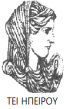 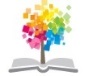 30
ΔΙΑΤΑΡΑΧΕΣ ΦΩΝΗΣ, Ενότητα 0, ΤΜΗΜΑ ΛΟΓΟΘΕΡΑΠΕΙΑΣ, ΤΕΙ ΗΠΕΙΡΟΥ - Ανοιχτά Ακαδημαϊκά Μαθήματα στο ΤΕΙ Ηπείρου
Σημείωμα Αδειοδότησης
Το παρόν υλικό διατίθεται με τους όρους της άδειας χρήσης Creative Commons Αναφορά Δημιουργού-Μη Εμπορική Χρήση-Όχι Παράγωγα Έργα 4.0 Διεθνές [1] ή μεταγενέστερη. Εξαιρούνται τα αυτοτελή έργα τρίτων π.χ. φωτογραφίες, Διαγράμματα κ.λ.π., τα οποία εμπεριέχονται σε αυτό και τα οποία αναφέρονται μαζί με τους όρους χρήσης τους στο «Σημείωμα Χρήσης Έργων Τρίτων».
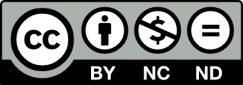 Ο δικαιούχος μπορεί να παρέχει στον αδειοδόχο ξεχωριστή άδεια να  χρησιμοποιεί το έργο για εμπορική χρήση, εφόσον αυτό του  ζητηθεί.
[1]
http://creativecommons.org/licenses/by-nc-nd/4.0/deed.el
Τέλος Ενότητας
Επεξεργασία: Βαφειάδης Νικόλαος
Πρέβεζα, 2015
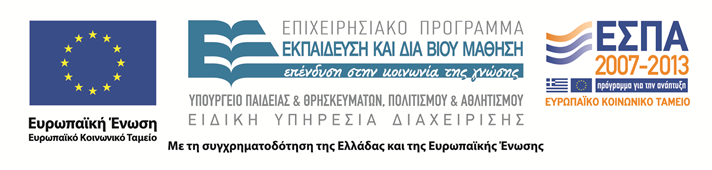 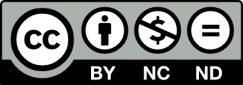 Σημειώματα
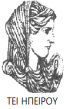 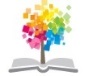 33
ΔΙΑΤΑΡΑΧΕΣ ΦΩΝΗΣ, Ενότητα 0, ΤΜΗΜΑ ΛΟΓΟΘΕΡΑΠΕΙΑΣ, ΤΕΙ ΗΠΕΙΡΟΥ - Ανοιχτά Ακαδημαϊκά Μαθήματα στο ΤΕΙ Ηπείρου
Διατήρηση Σημειωμάτων
Οποιαδήποτε  αναπαραγωγή ή διασκευή του υλικού θα πρέπει  να συμπεριλαμβάνει:

το Σημείωμα Αναφοράς
το  Σημείωμα Αδειοδότησης
τη Δήλωση Διατήρησης Σημειωμάτων
το Σημείωμα Χρήσης Έργων Τρίτων (εφόσον υπάρχει) 

μαζί με τους συνοδευόμενους υπερσυνδέσμους.
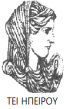 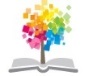 34
ΔΙΑΤΑΡΑΧΕΣ ΦΩΝΗΣ, Ενότητα 0, ΤΜΗΜΑ ΛΟΓΟΘΕΡΑΠΕΙΑΣ, ΤΕΙ ΗΠΕΙΡΟΥ - Ανοιχτά Ακαδημαϊκά Μαθήματα στο ΤΕΙ Ηπείρου
Τέλος Ενότητας
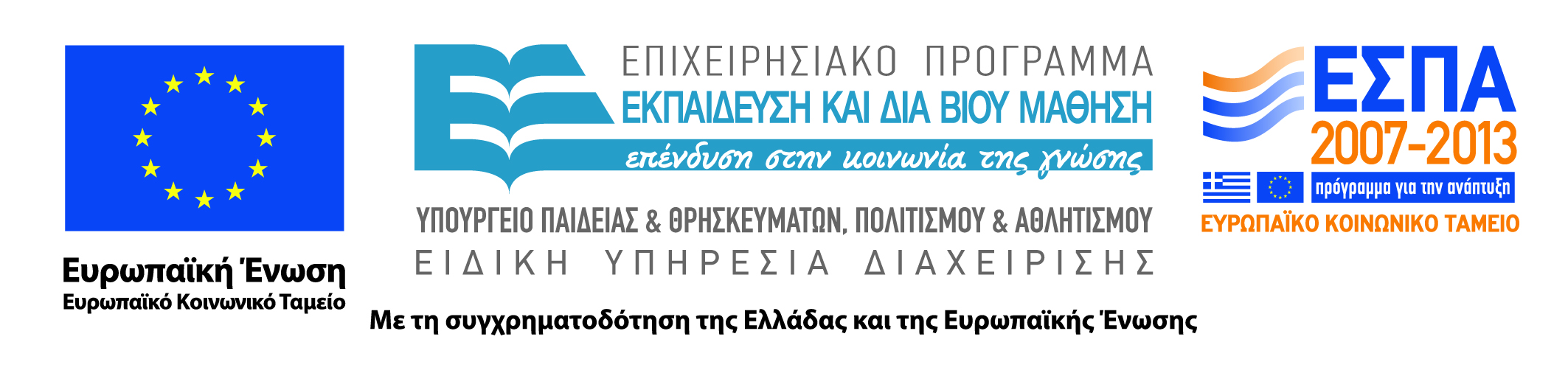 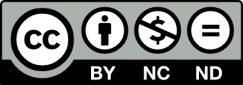